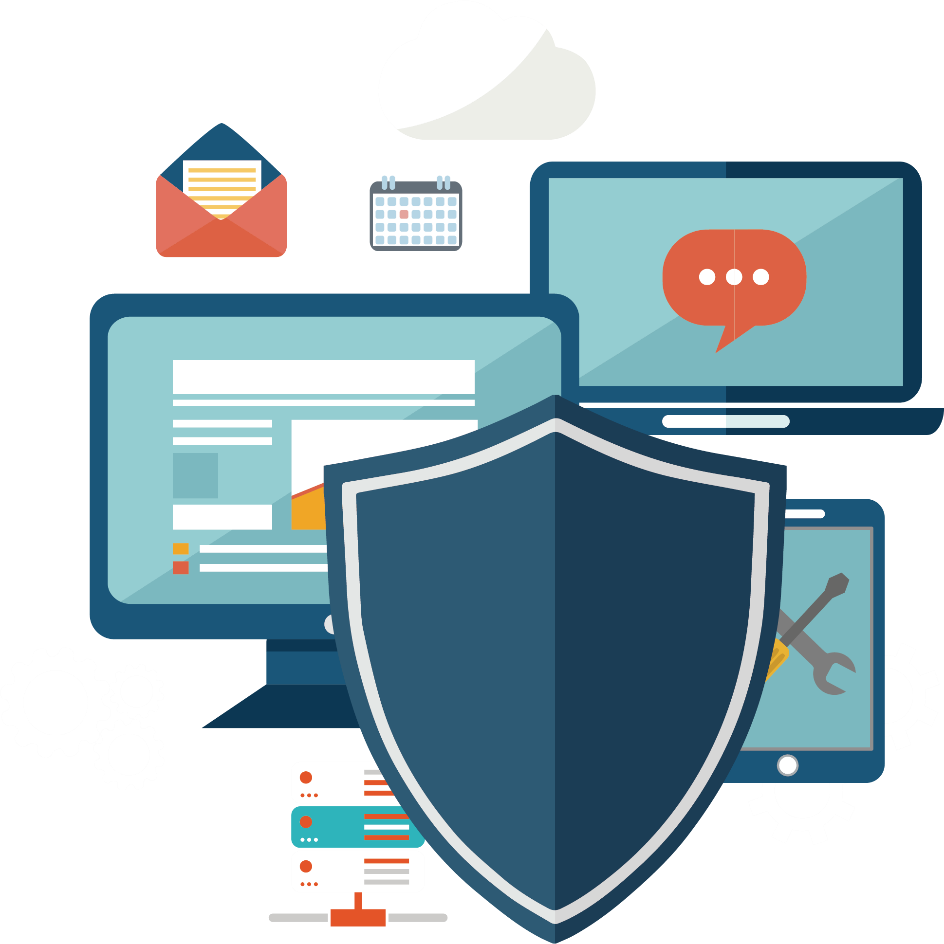 2019
社會搜查線
非客消息
參賽編號：SG002設計者：劉子豪、洪鐿瑄
NO FAKE
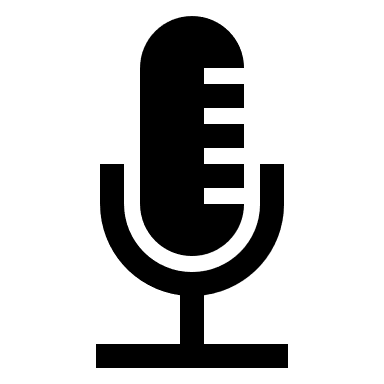 諾非客 新聞臺
第三堂記者研習
開始了
能力檢測站
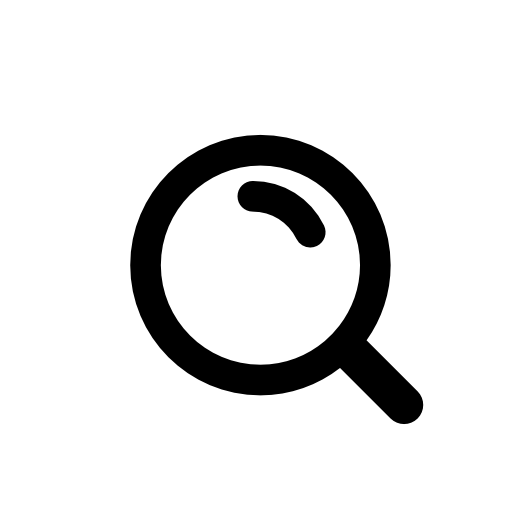 3分鐘
規範假新聞/假消息
會不會限制言論自由？
[Speaker Notes: 579]
能力檢測站
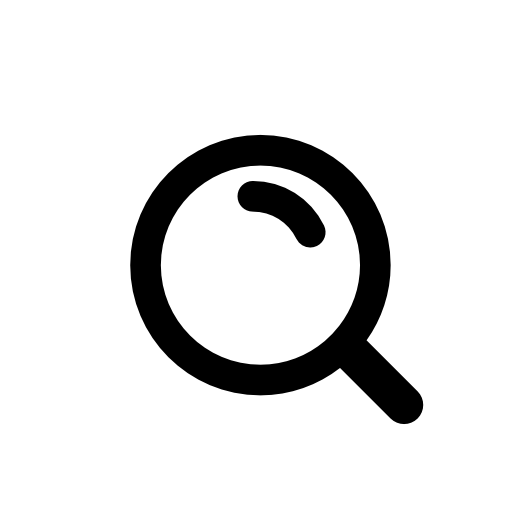 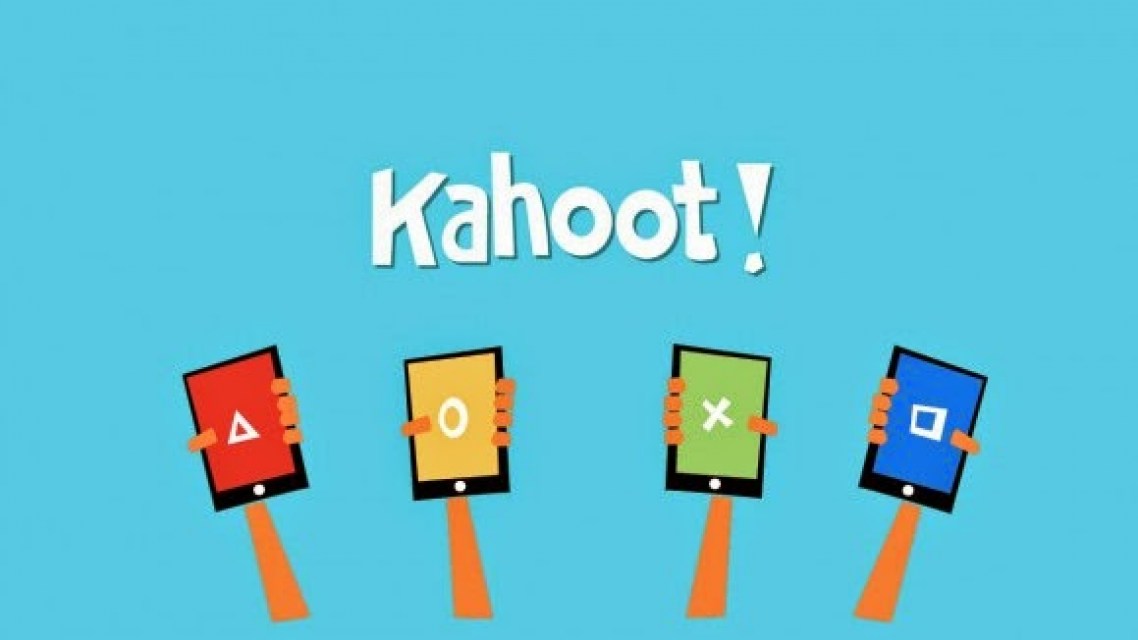 [Speaker Notes: 579]
管制假新聞
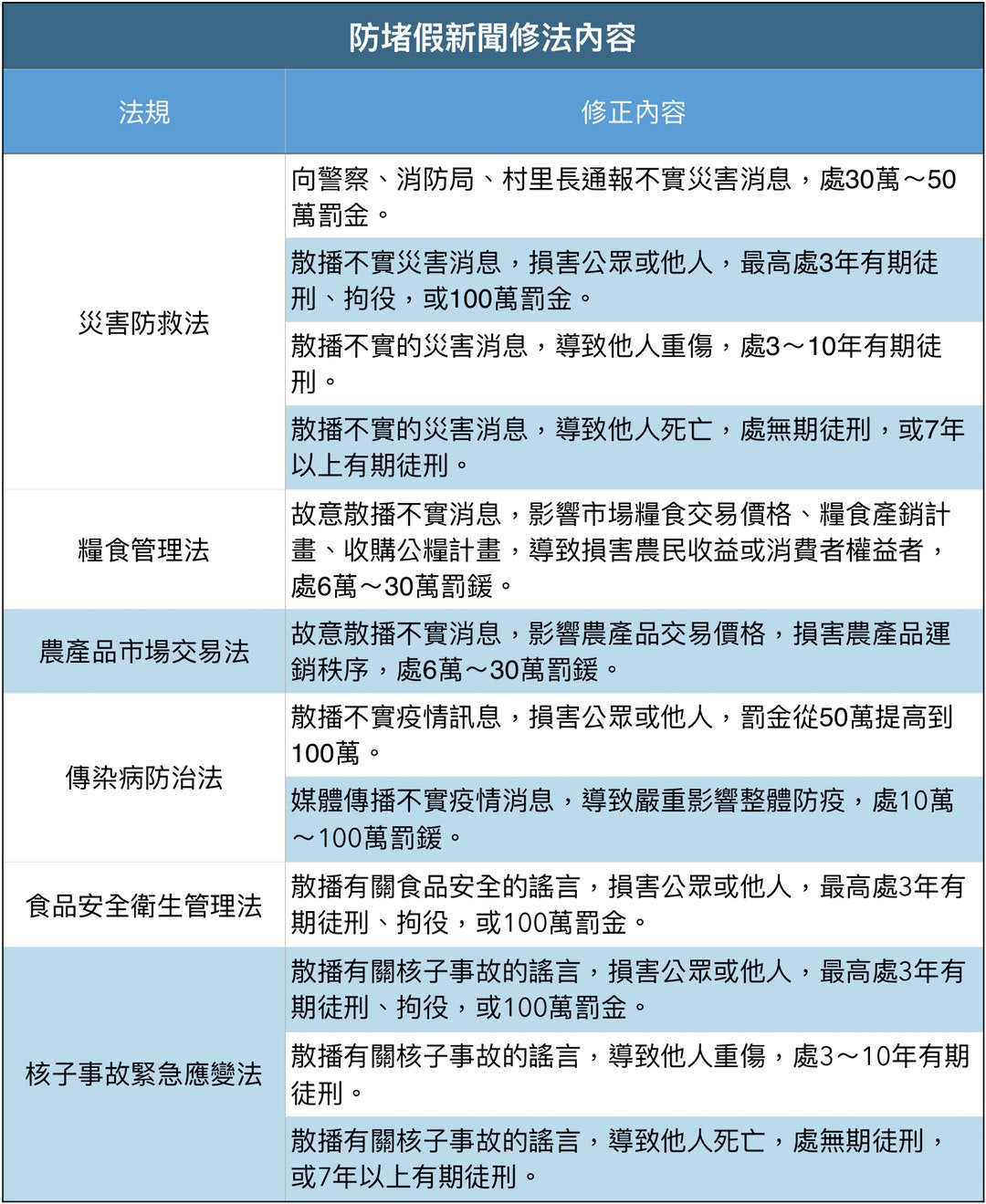 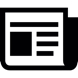 言論自由？
[Speaker Notes: 579]
能力檢測站
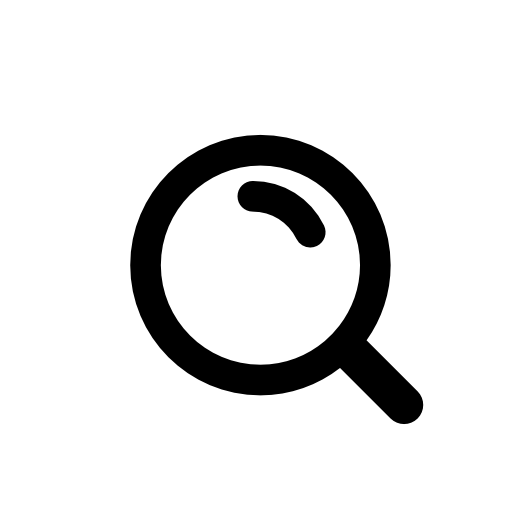 30秒
我國憲法有保障言論自由嗎？
[Speaker Notes: 579]
《憲法》第11條
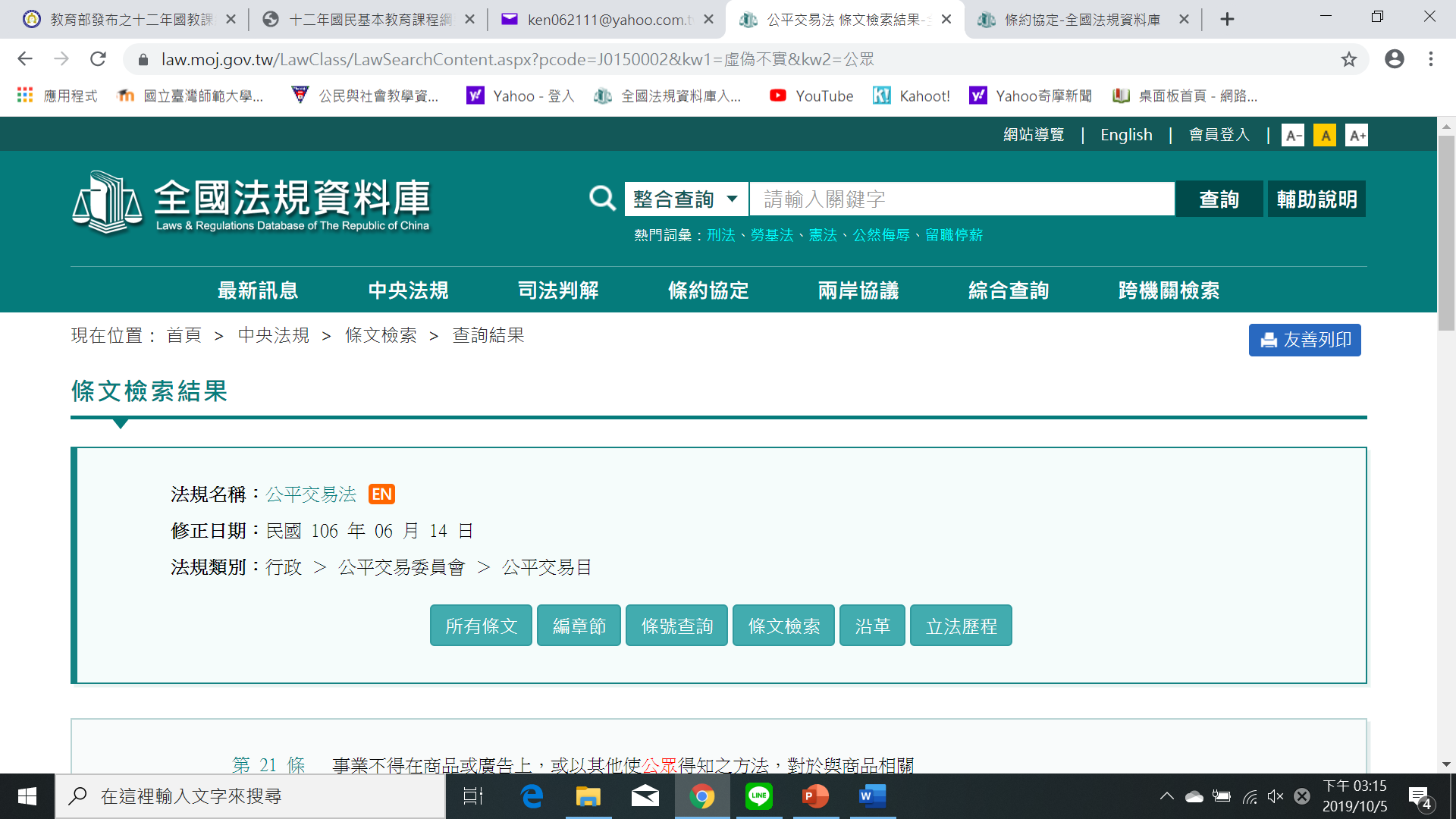 人民有言論、講學、著作及出版之自由
能力檢測站
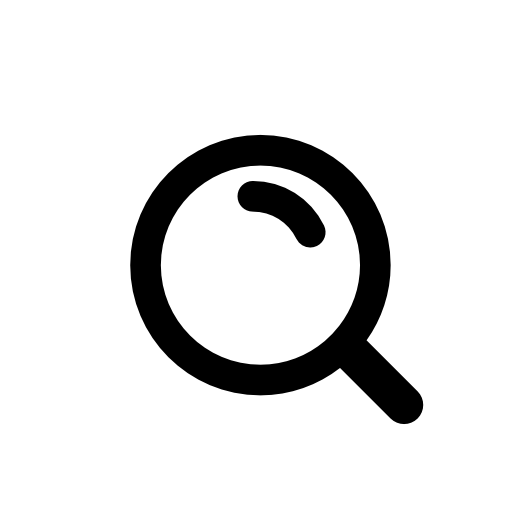 30秒
憲法中對自由權有限制嗎？
[Speaker Notes: 579]
《憲法》第23條
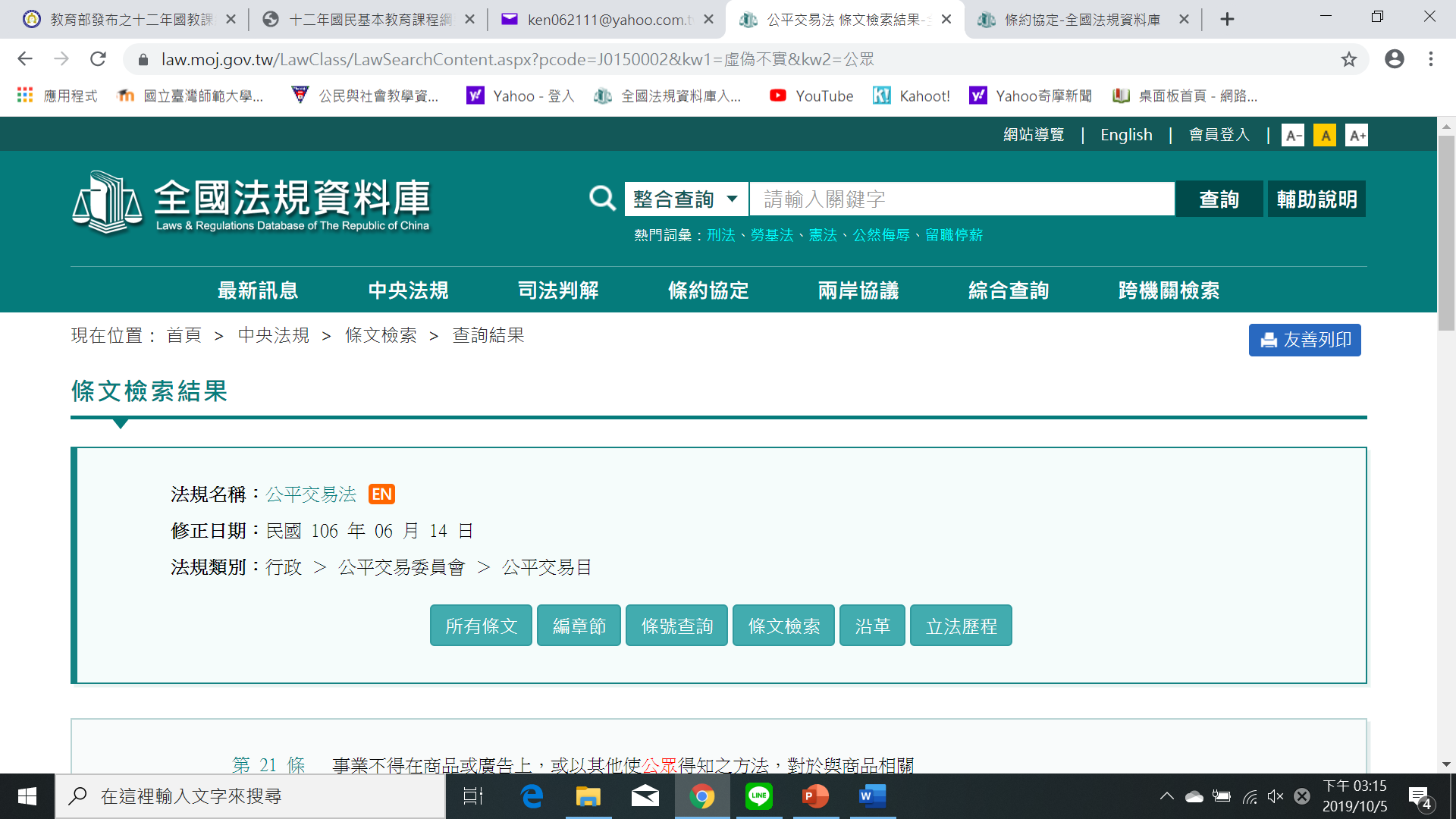 以上各條列舉之自由權利，除為防止妨礙他人自由、避免緊急危難、維持社會秩序，或增進公共利益所必要者外，不得以法律限制之。
言論自由的討論
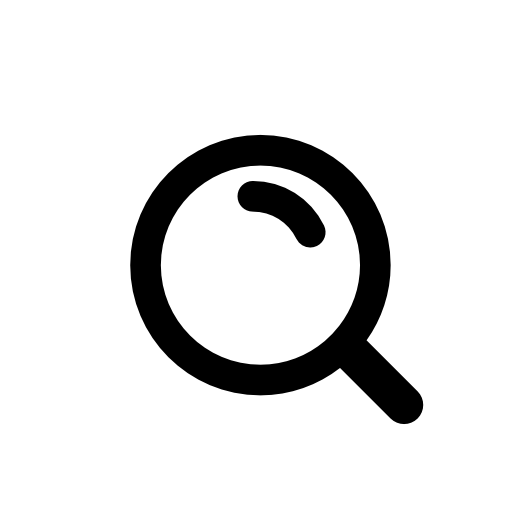 60秒
化妝品廣告播出前需要事先審查嗎？
 （提示：司法判解、化粧品）
[Speaker Notes: 579]
言論自由的討論
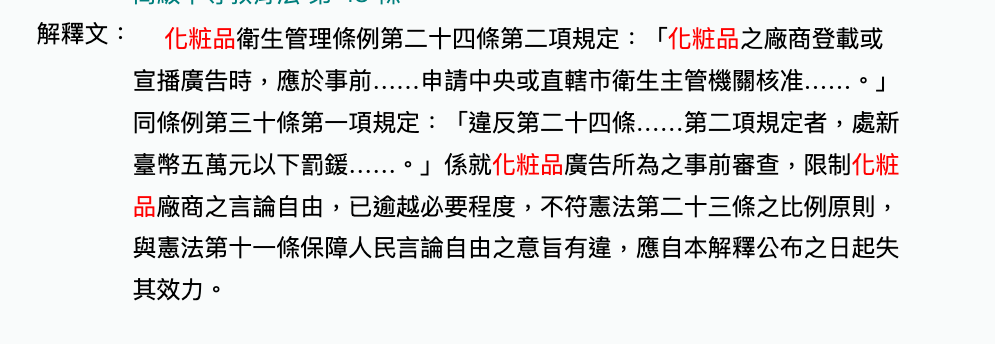 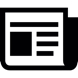 [Speaker Notes: 579]
言論自由的討論
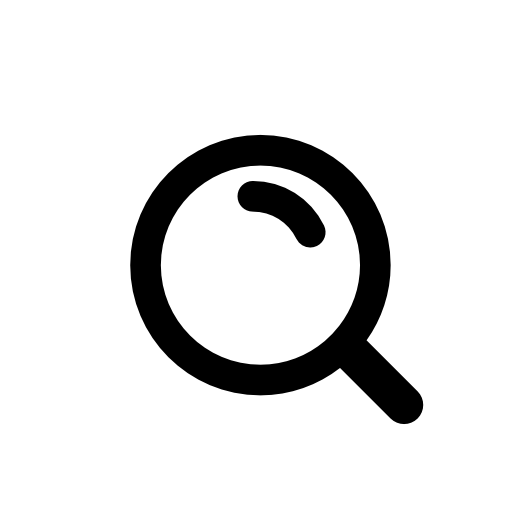 60秒
菸品一定要標示尼古丁含量嗎？
 （提示：司法判解、尼古丁）
[Speaker Notes: 579]
言論自由的討論
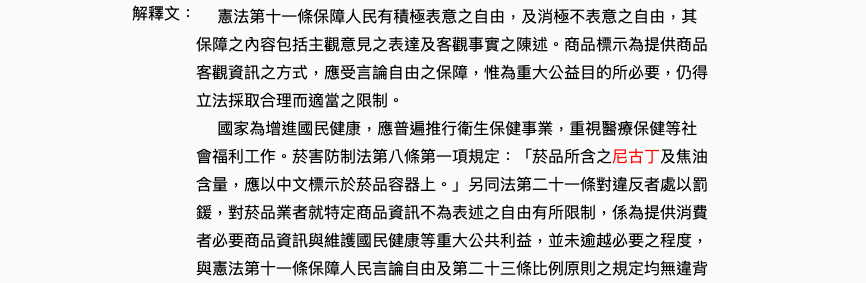 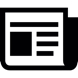 [Speaker Notes: 579]
言論自由的討論
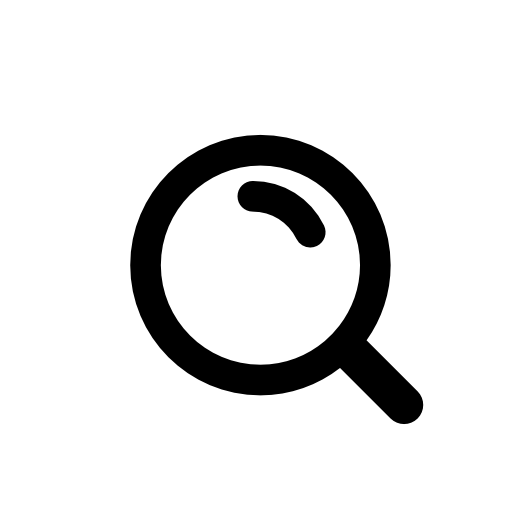 60秒
制定「誹謗罪」有無侵害到言論自由？
 （提示：司法判解、誹謗罪）
[Speaker Notes: 579]
言論自由的討論
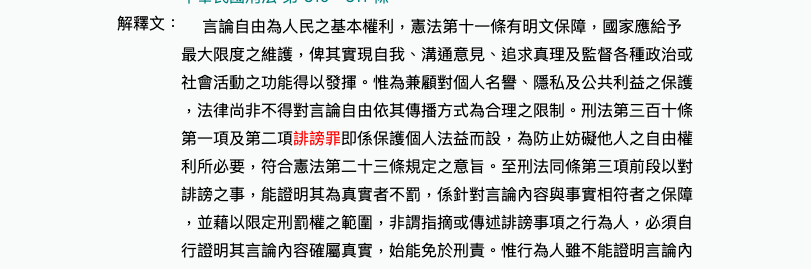 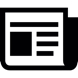 [Speaker Notes: 579]
非客異言堂
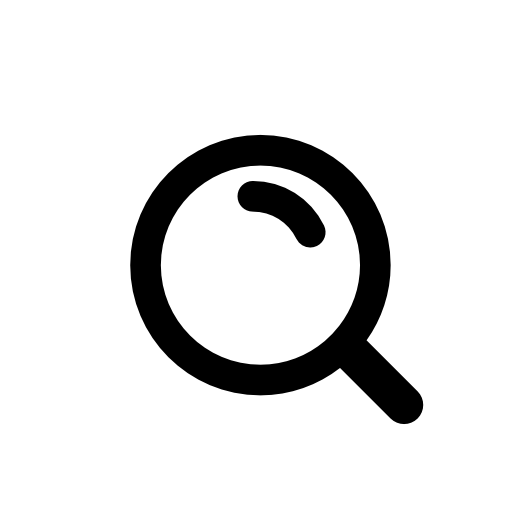 10分鐘
請根據資料提示，使用全國法規資料庫進行查找，回答以下問題。
[Speaker Notes: 579]
諾非客
技能總結
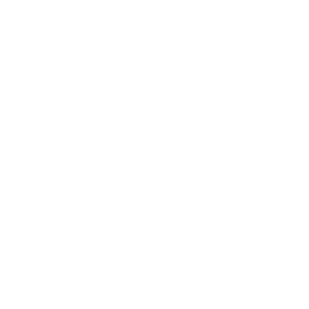 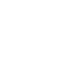 言論自由保障
大法官釋字判讀
全國法規資料庫
查找技能
假新聞防範
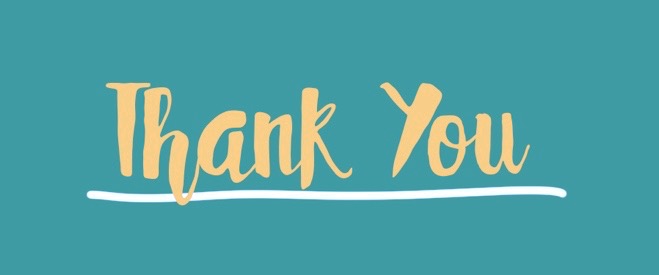